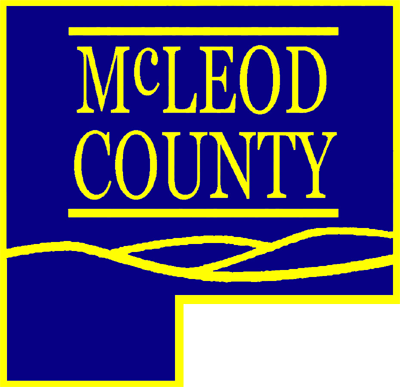 MCLEOD COUNTY CROP PRODUCTION INDEXPresentation by Sue Schulz, County Assessor
Where do these CPI soil rating numbers come from?
They are based on the USDA soil surveys done in Minnesota. 

•The USDA and the most County Soil Conservation Services conducted this comprehensive survey. 

•Each soil type was tested, graded, and mapped out by a team of soil scientists
The University of Minnesota worked with each county to utilize this original soil survey.

Soils were assigned a CER (Crop Equivalency Rating).

These CER Soil ratings were utilized and recorded on CRV’s and supported by the University of Minnesota until about 2009.

The technology has changed, and CPI Soil ratings were found too more accurate.
[Speaker Notes: Each 40 acre tract had an assigned CER rating-regardless of whether till or woods.
Anyone remember getting FSA aerial photos and overlaying a little plastic sheet on a parcel and counting the dots to determine the acreage of a field?]
Soil Properties
Soil properties are determined by field examination of the soils and by laboratory index testing of some benchmarks.
Shallow borings are made
Identify and classify the soils 
Delineate them on the soil maps
Test verify field observations
Based on the USDA soil surveys done in Minnesota
The USDA and the County Soil Conservation Services conducted a comprehensive survey
Each soil type was tested, graded, and mapped out by a team of soil scientists
CER (crop equivalency rating)
Although this type of land valuation is no longer support by the  MN extension office it is still used in come counties in the state.  It is different from CPI in what it looks at to determine soil capabilities.
Soil properties
climate
Prevalent crop combinations
Market value of crops and cost of production
Rating are the same as CPI (100 – 0)
Specific to MN
CPI (crop productivity index) soil ratings
Based on physical and chemical properties and hazards of flooding or ponding
Water capacity – quantity of water that the soil is capable of storing
Slope
Soil moisture status
Cation-exchange capacity – how well the soil holds nutrients
Organic matter – plant and animal residue in the soil
Salinity
Each different type of soil has a productivity rating assigned to it.
100 highest 0 the lowest.
You will see soil being marketed based on these CPI soil ratings.
[Speaker Notes: These productivity ratings are based on each soil type ability to produce a major crop,]
What is the differences between the two soil rating systems?
CER Ratings			CPI Ratings
Assumes a moderate level of management.      	           Assumes a moderate level of management.
Growing degree days used		           Growing degree days not used
Average rainfall used		            	           Average rainfall not used
Production costs were factored in	            	           Production costs not considered
Chemical/physical soil properties not used      	           Chemical/physical soil properties used
Drainage not considered a factor	       	           Soil drainage is factored in
Same soil CER will vary by county	      	           Same CPI soil type is the same throughout the state				             

The CPI Soil Rating more accurately reflects the actual productivity of soils and is based largely on each soil type’s actual ability to produce a crop.
[Speaker Notes: Corn the mostly widely grown crop in the state formed the basis for these CPI soil ratings.]
Places to find CPI Ratings
Web Soil Survey
https://websoilsurvey.nrcs.usda.gov/app/

Acre View
https://www.acrevalue.com/
McLeod’s Transition
From ABC to CPI
How we converted from ABC to CPI soil ratings
GIS mapping capability is required

Each parcel has a GIS overlay with the soil types.

Each soil type is mapped.

These revisions are entered into the valuation schedule and valuation system each county has in place.
[Speaker Notes: So far none of the townships converted has seen the aggregate value change by more than 2%-however some individual parcels may move up or down more than that.]
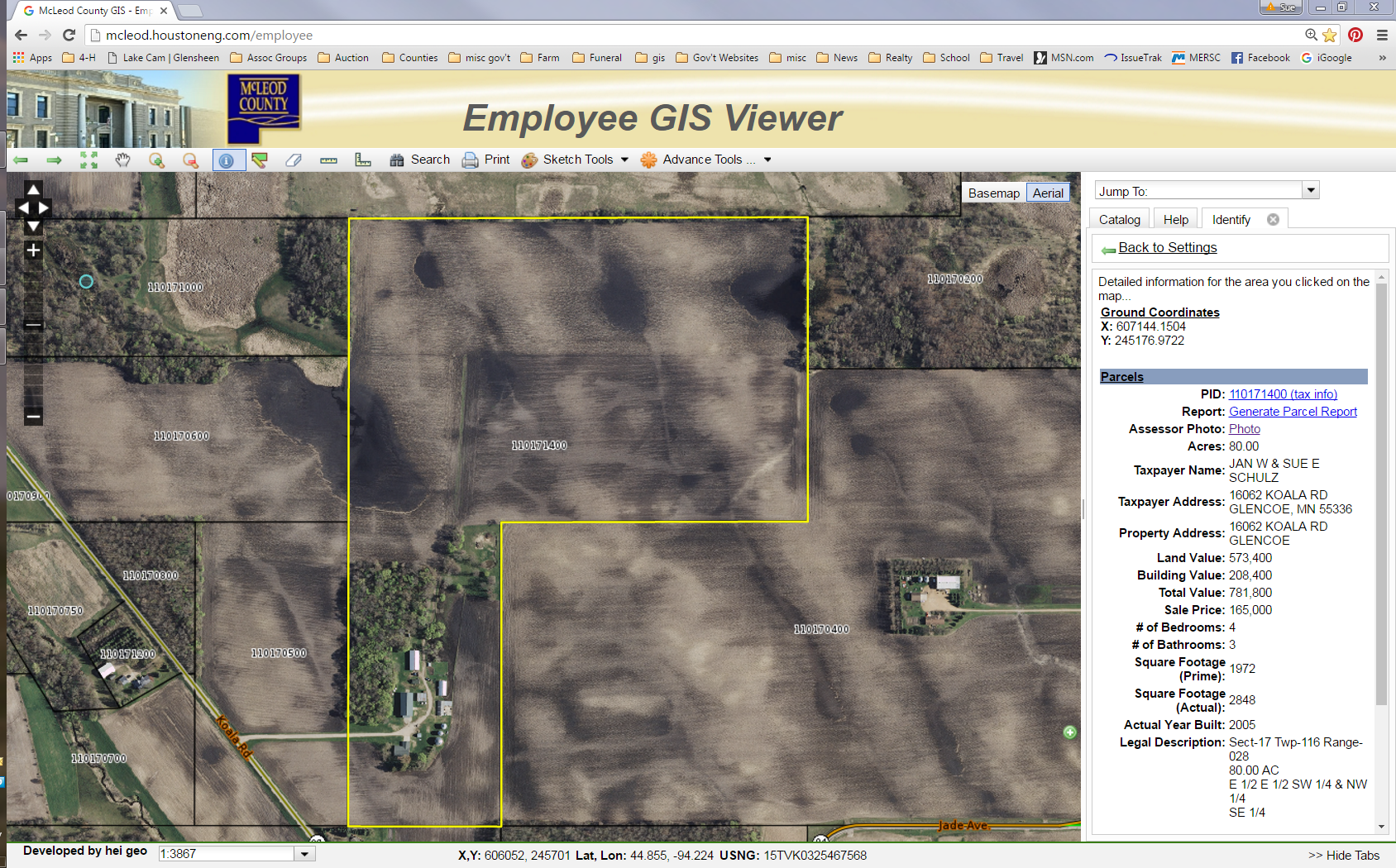 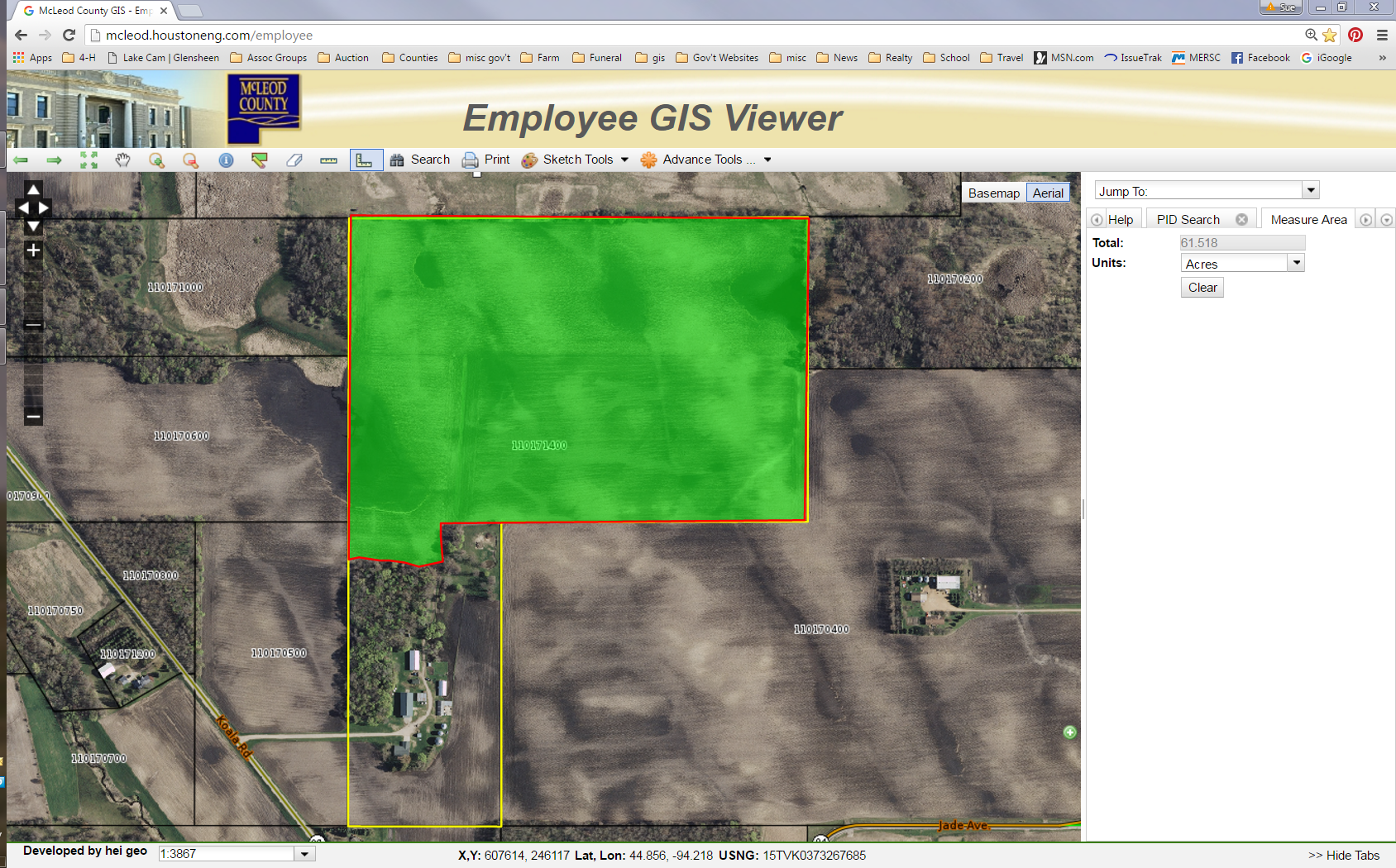 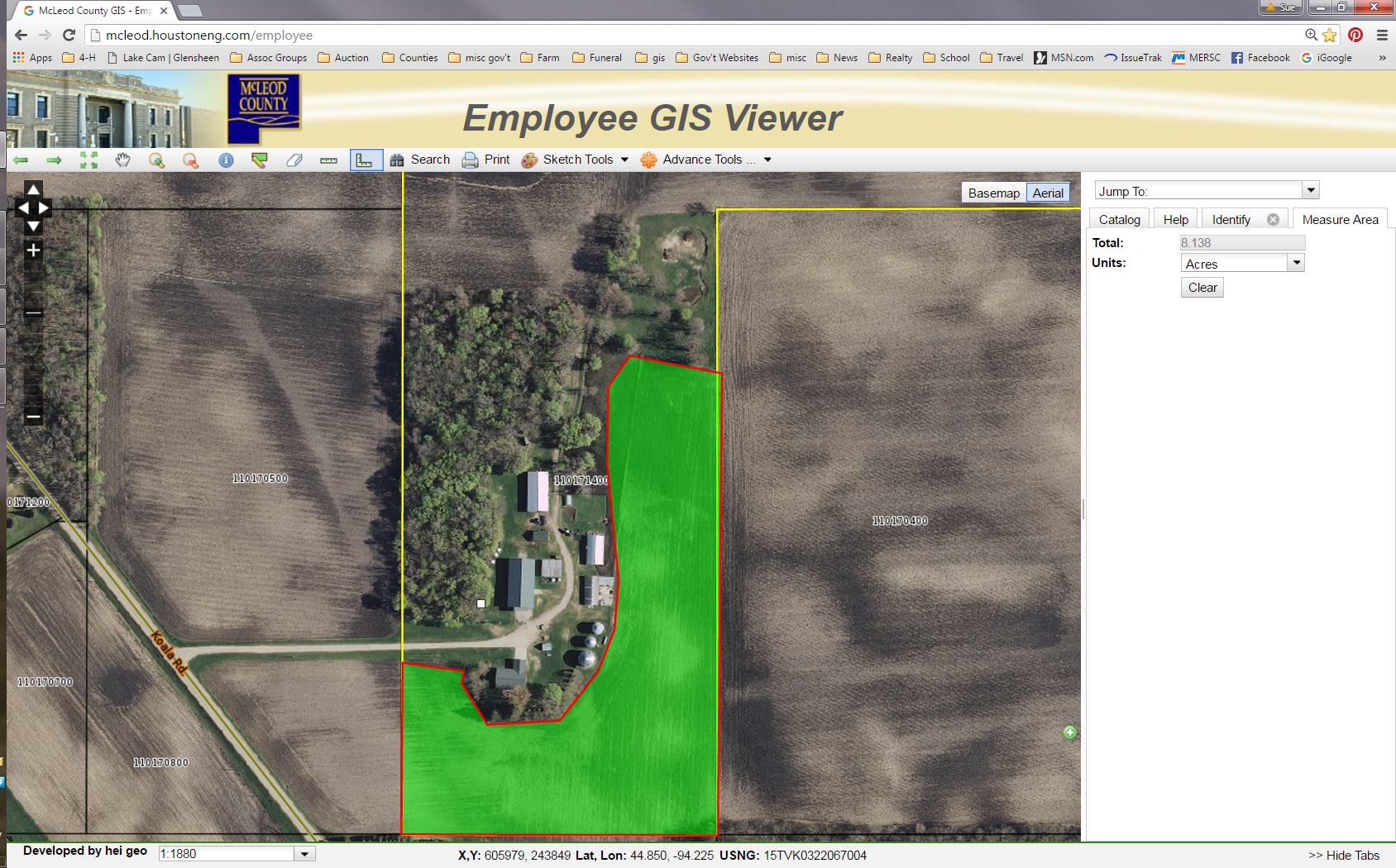 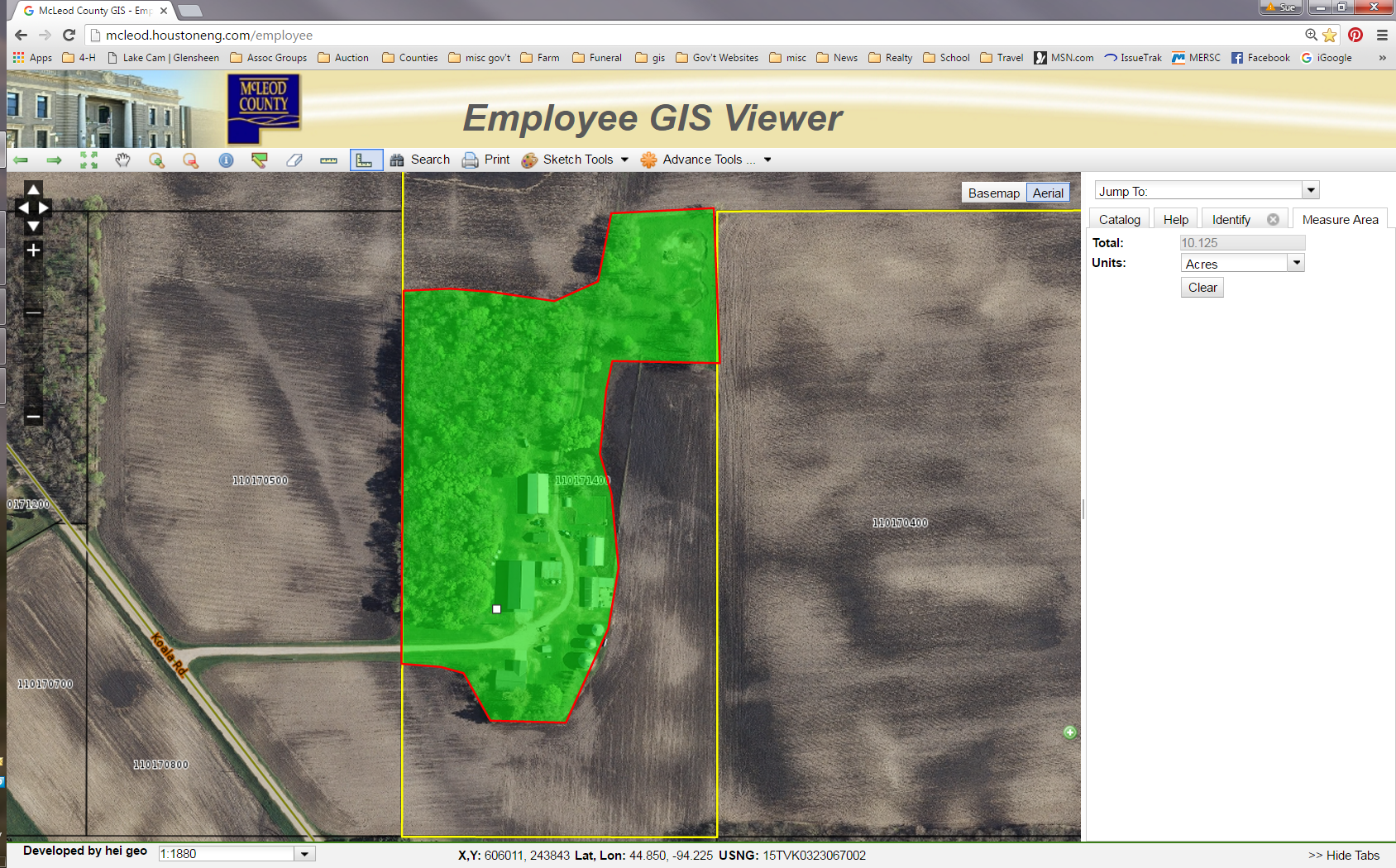 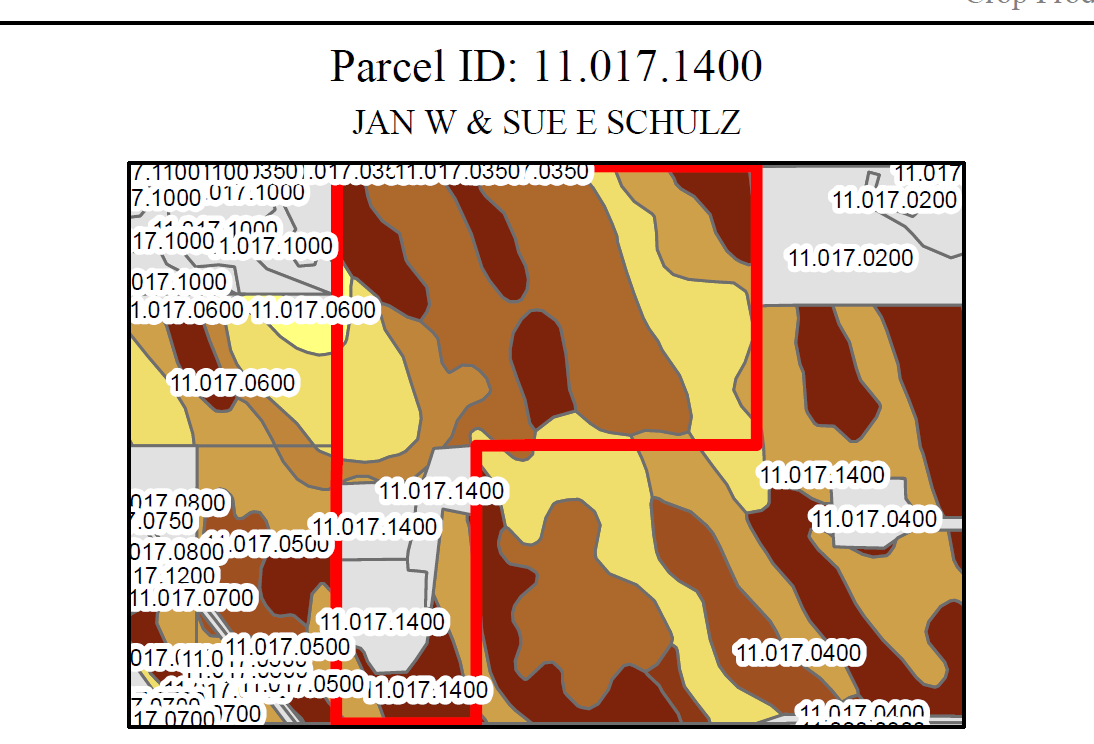 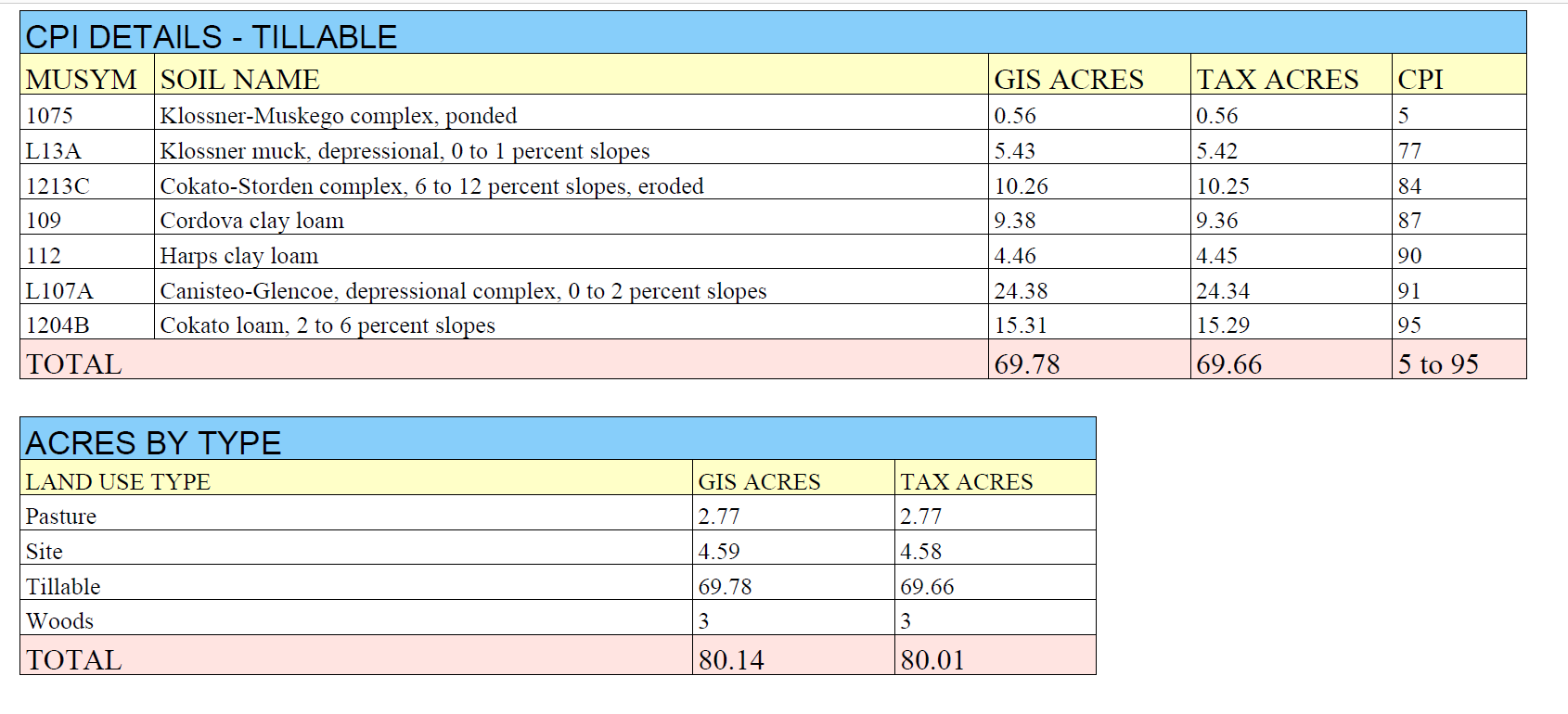 ABC Breakdown
A		108,299.18		Acres
B		58,881.18		Acres
C		58,891.01		Acres
Sub C	3730.82		Acres
CPI Breakdown
91-100	143,142.83	Acres
81-90	63,543.34	Acres
71-80	12,471.52	Acres
61-70	4,429.21	Acres
51-60	708.34	Acres
41-50	1,633.31	Acres
31-40	181.36	Acres
21-30	2.26		Acres
11-20	370.72	Acres
0-10	2,959.31	Acres
Starting Point
How to determine new values based on the CPI Ratings
I took the average of our 4 categories	
26,600/4 = 6650


Next step I took a 5% from that average and created a new cost guide for our Tillable Values
Next Step
I took pure land sales that occurred in the last year

Using the new CPI Report and the new cost guide I determined a new EMV for each sale

I then took a look to see where the sales ratio came in at

Once I felt that new land cost guide was close I then compared to sales going back 2 years

Something to note – when I did this the ag market was in a declining market
Sales Ratio
We are required to be between 90-105% of Market
Our sales study runs from October to September of each year
Our Agricultural ratio to the 2016 assessment is 104% 
Our Agricultural ratio as of March for the 2017 assessment (with the CPI valuations) is 100%
Value Changes
Resources
www.co.mcleod.mn.us
Assessors 
Fact Sheets
Soil Survey Part 1
Soil Survey Part 2

www.websoilsurvey.sc.egov.usda.gov
www.acrevalue.com
www.nrcs.usda.gov